From Single Test to Test Framework With Rapise
@Inflectra  |  #InflectraCon
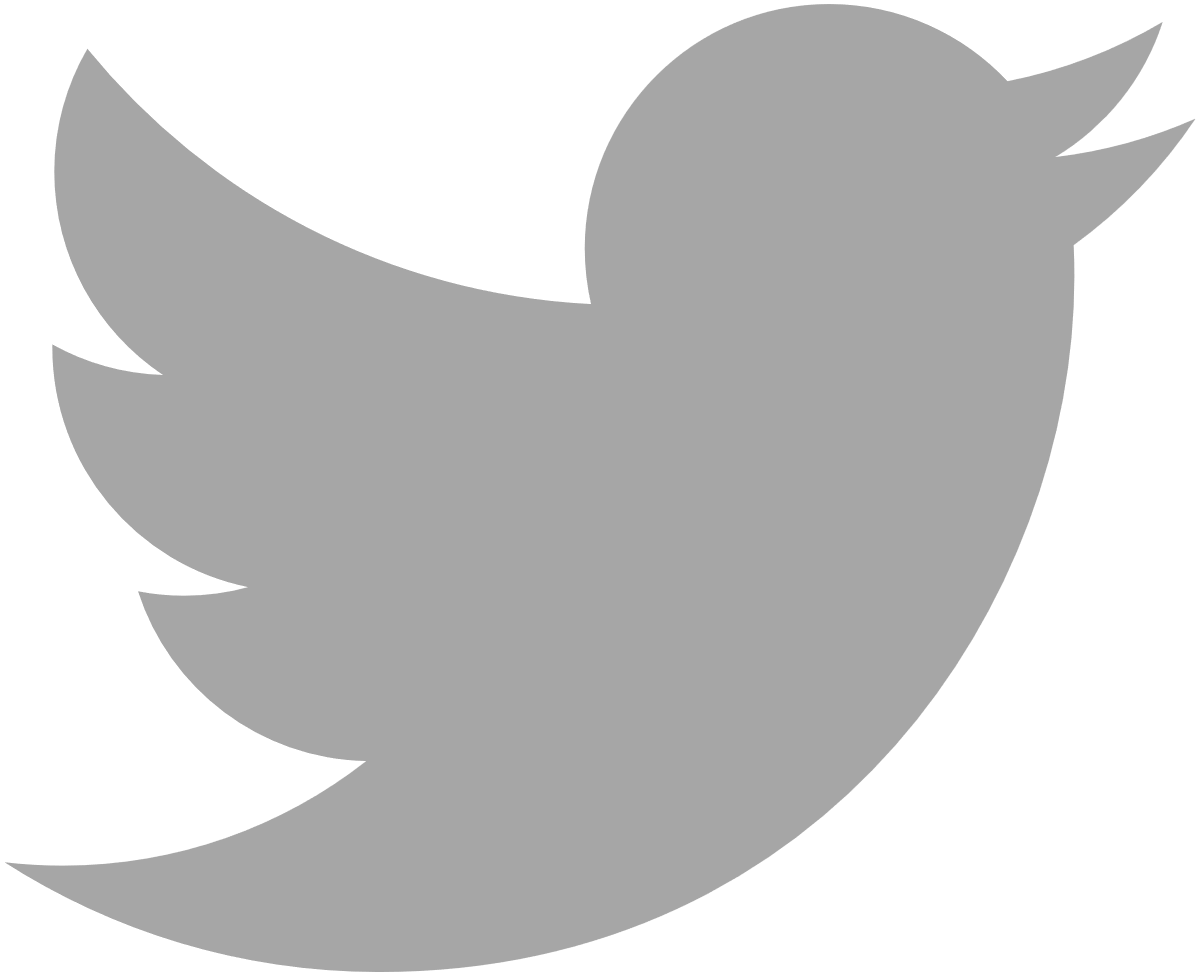 Alexey Grinevich
Rapise Engineer, Inflectra
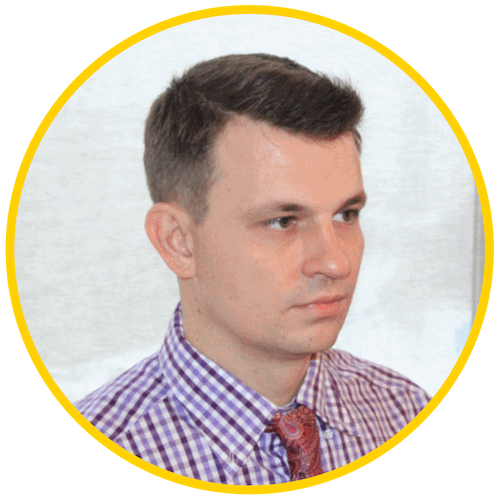 @AlexeyGrinevich
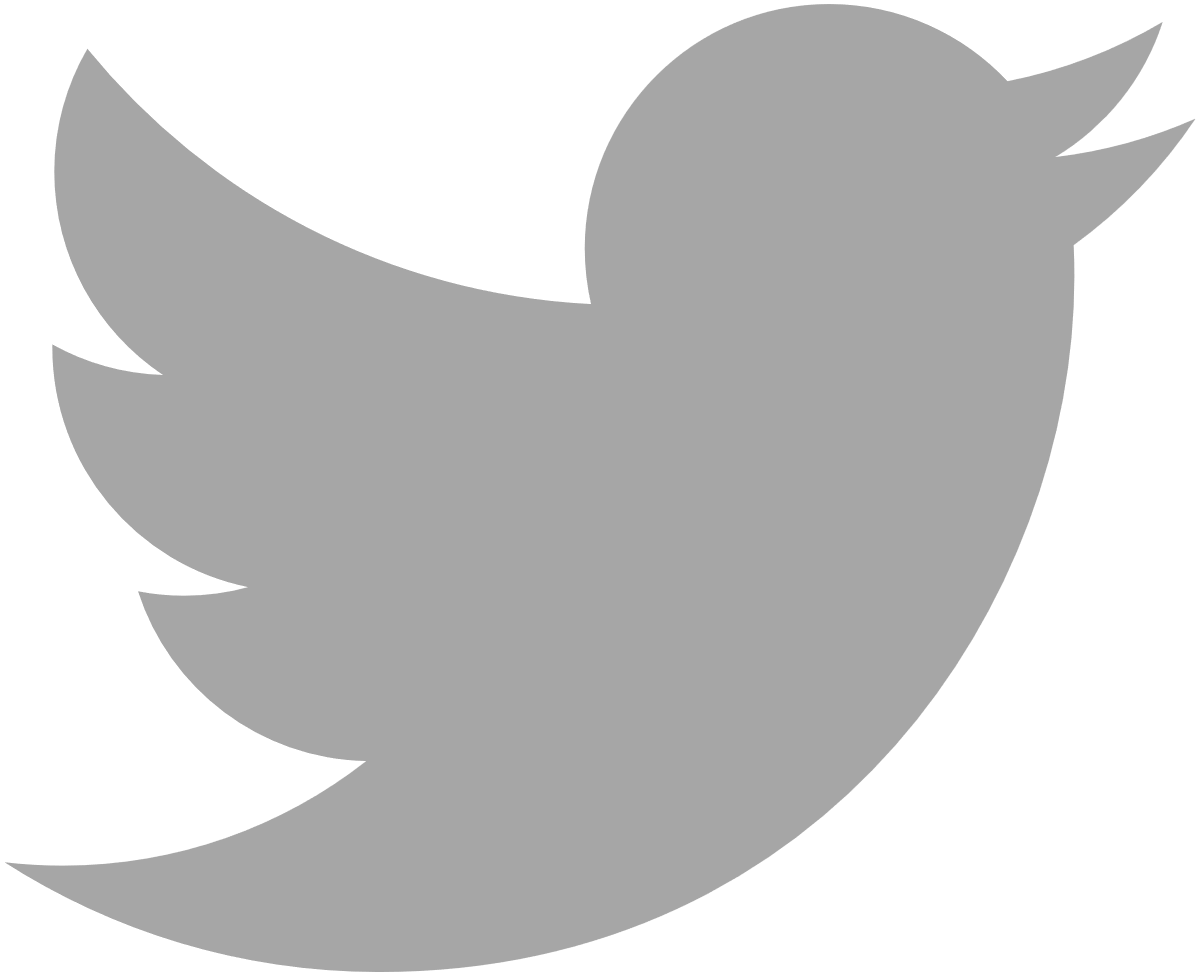 From Test to Test Framework
Single Test
Scenario
Objects
Libraries
From Test to Test Framework
Test 1
Test 2
Test 3
Test 4
Test 5
Test 6
Test 7
Test 8
Test 9
…
…
From Test to Test Framework
Shared Code
Shared Objects
Shared Libraries
Shared Object Types
Re-use Same Scenarios for Different Purposes
Maintenance
Group Work
From Test to Test Framework
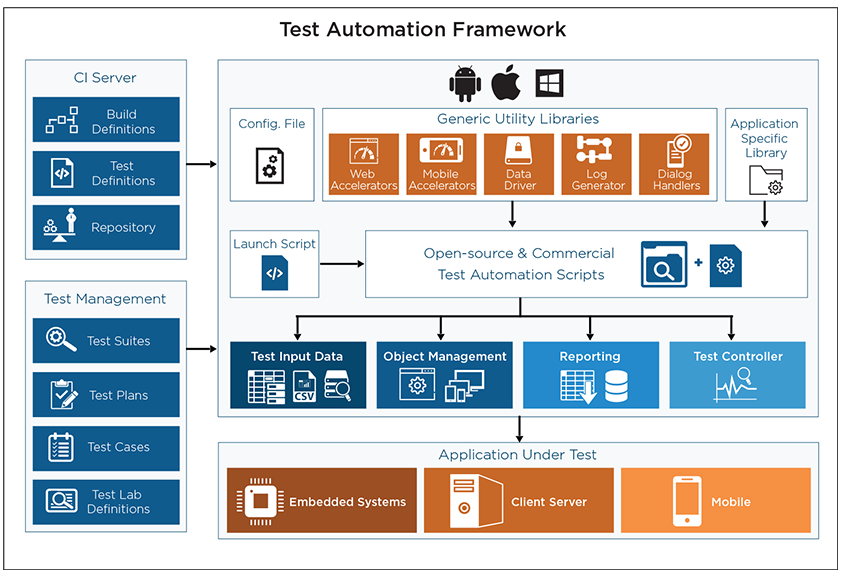 From Test to Test Framework
Ease of scripting
Scalability
Modularity
Understand-ability
Re-usability
Cost & Maintenance
Maximum coverage
Better error handling
Minimal manual intervention
Easy Reporting
Segregation
Test Configuration
Continuous integration
Debugging
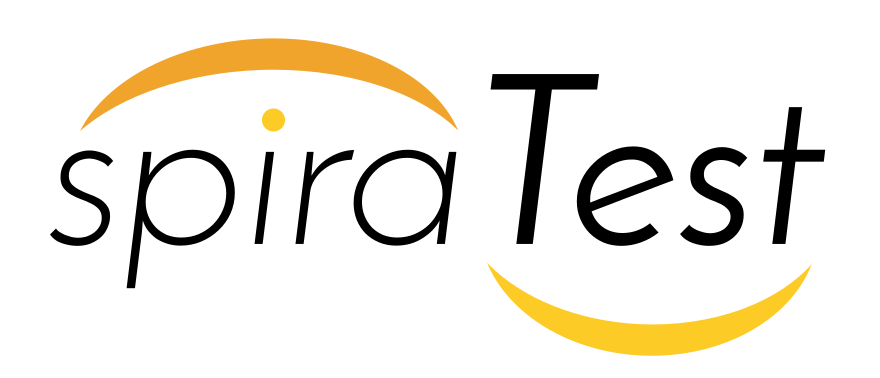 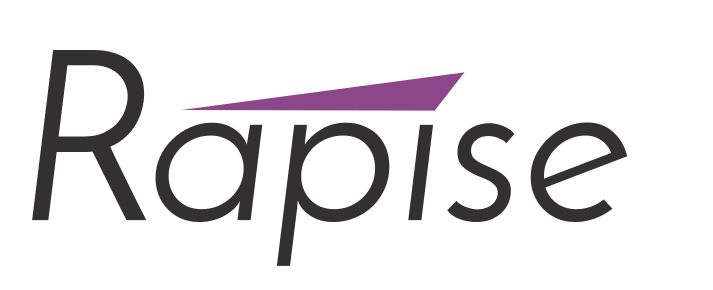 Framework in Rapise + Spira
Key Features
Maintainability
Clarity (Understand-ability)
Re-usability
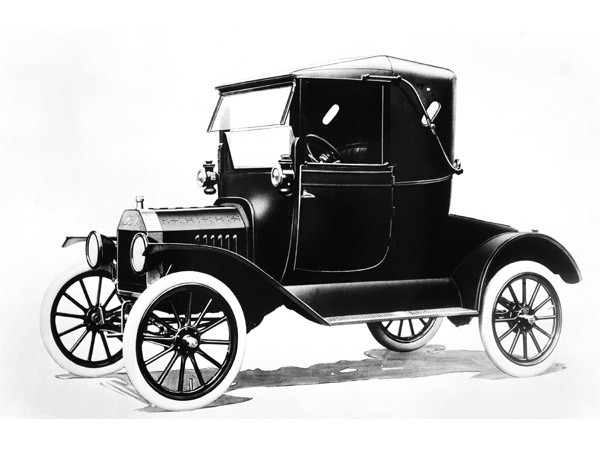 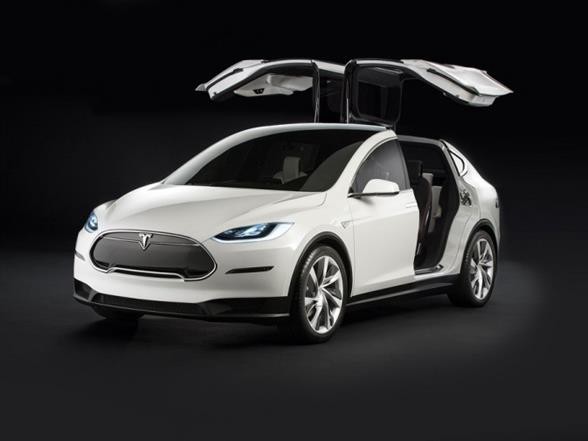 Create Framework In Rapise
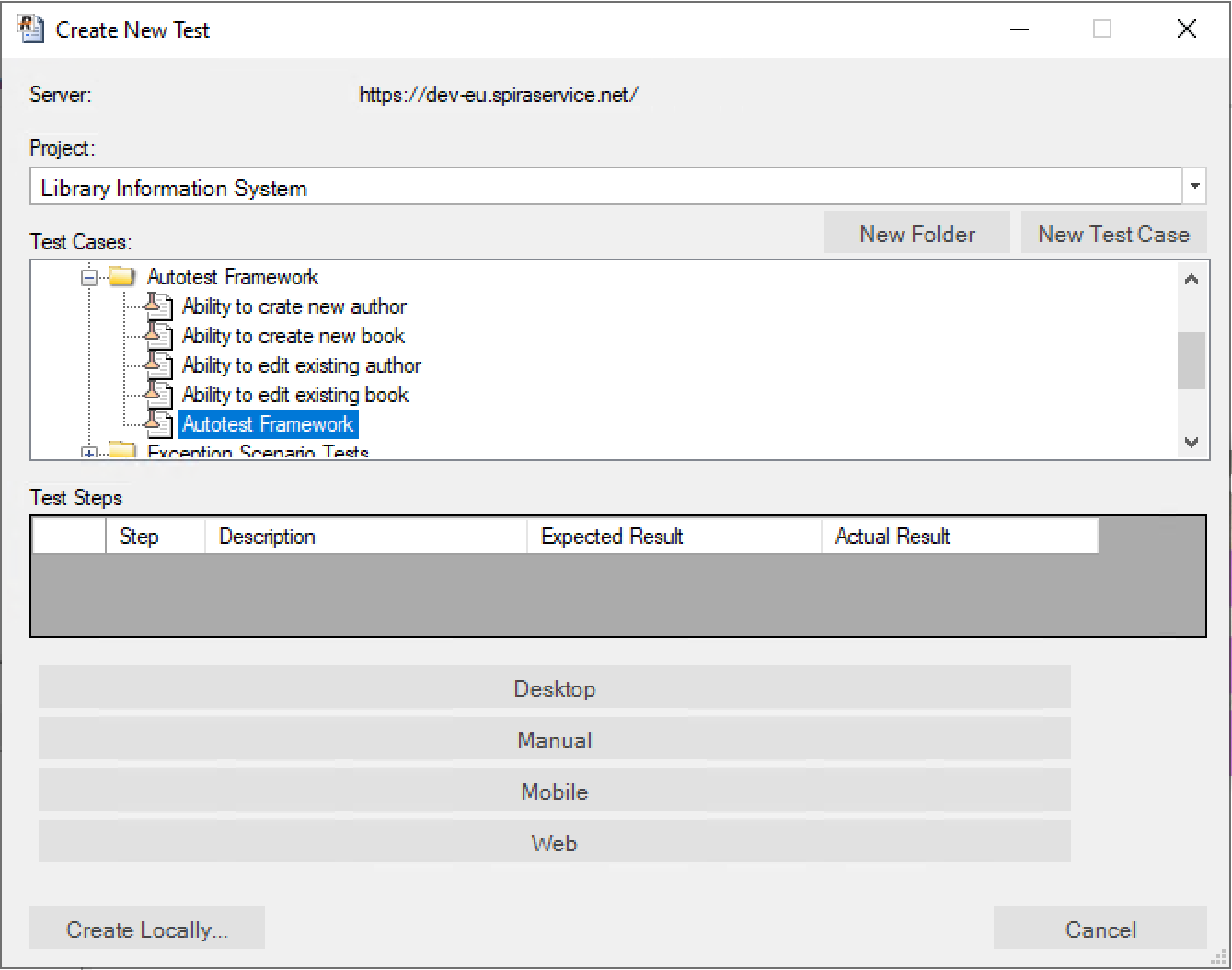 Adding Sub-Tests
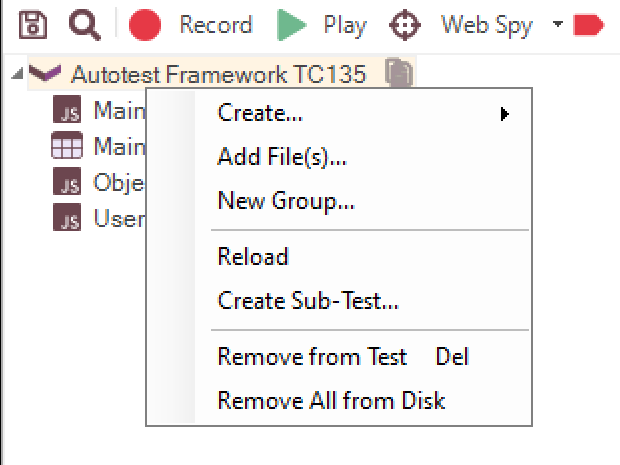 Making it a part of the Framework
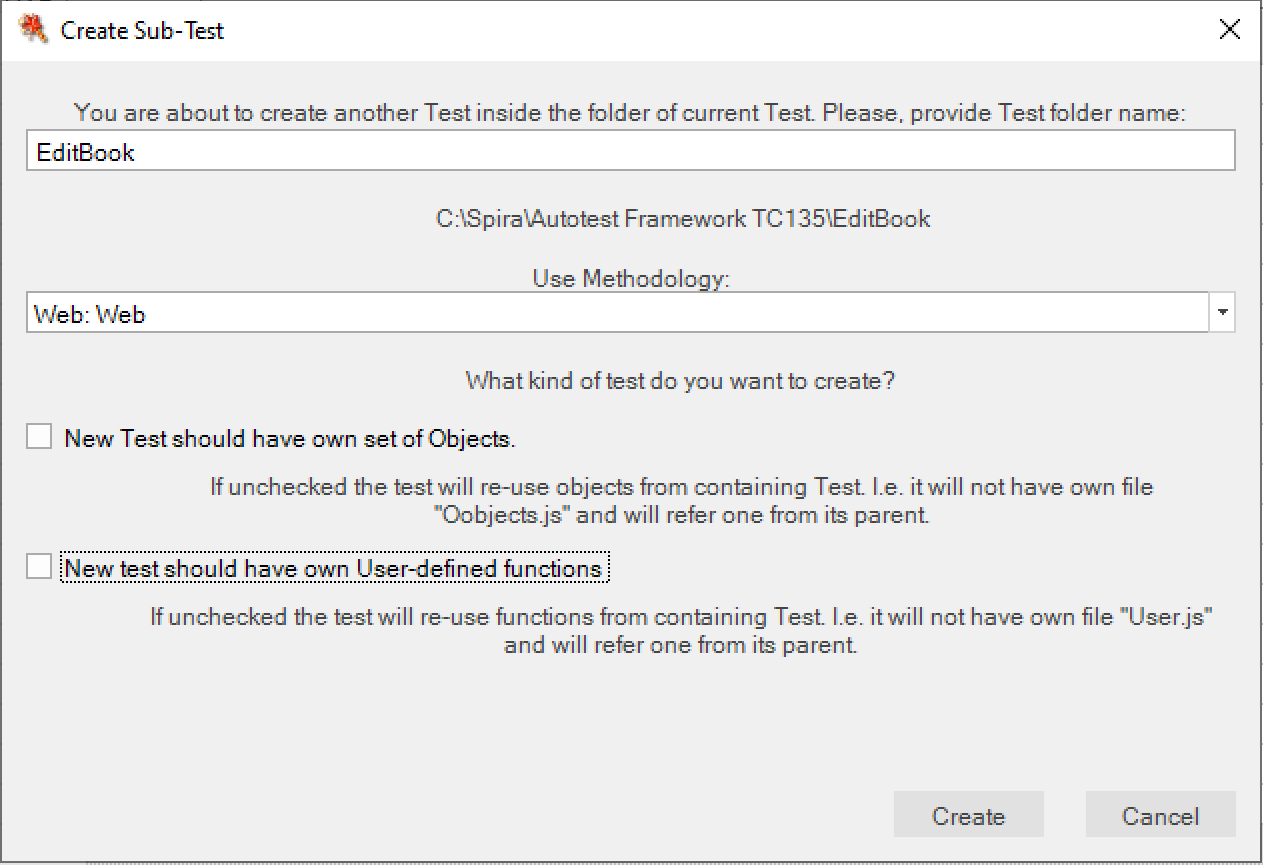 Saving to Spira
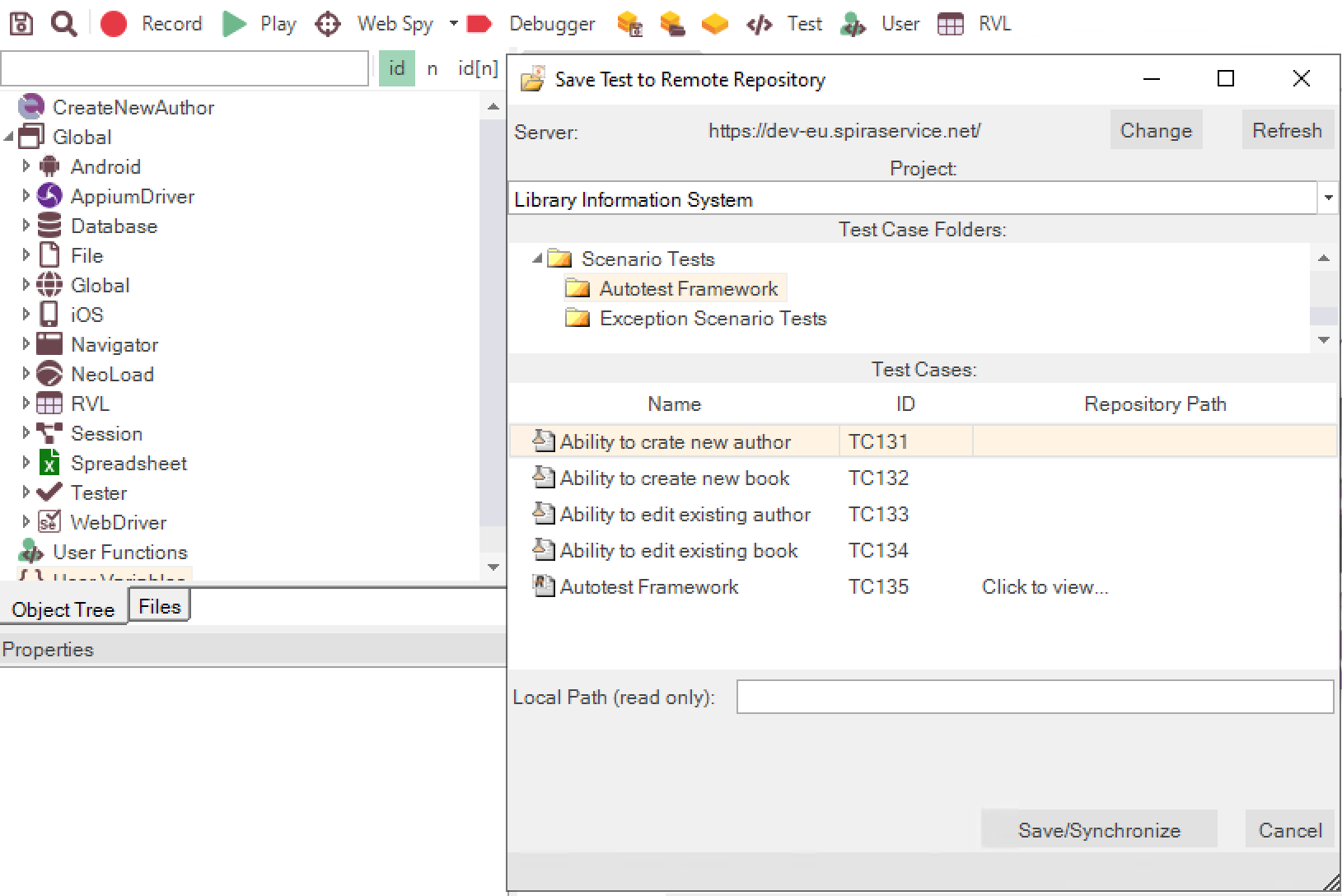 Test Set Cases in Rapise
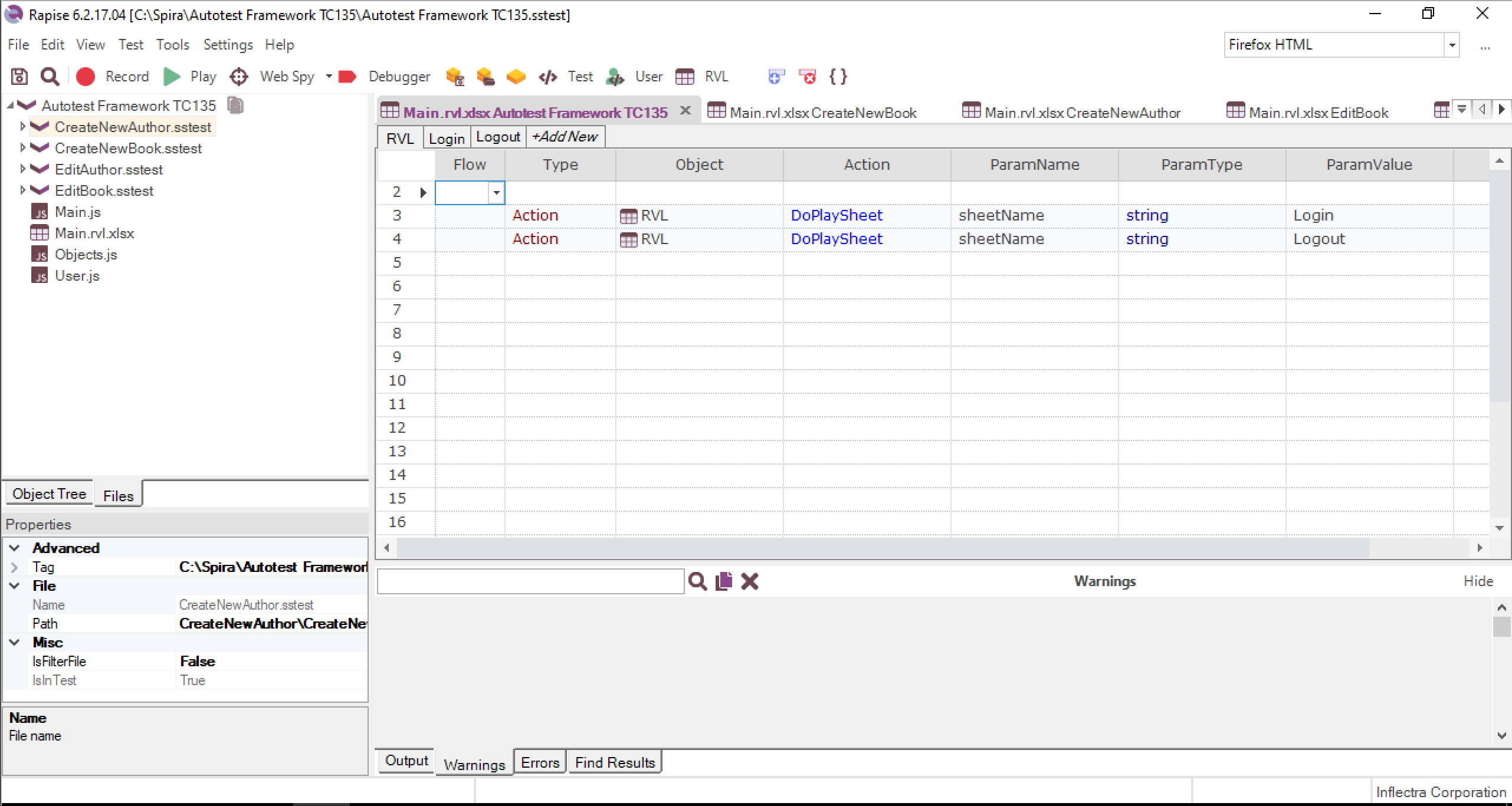 Test Cases in Spira
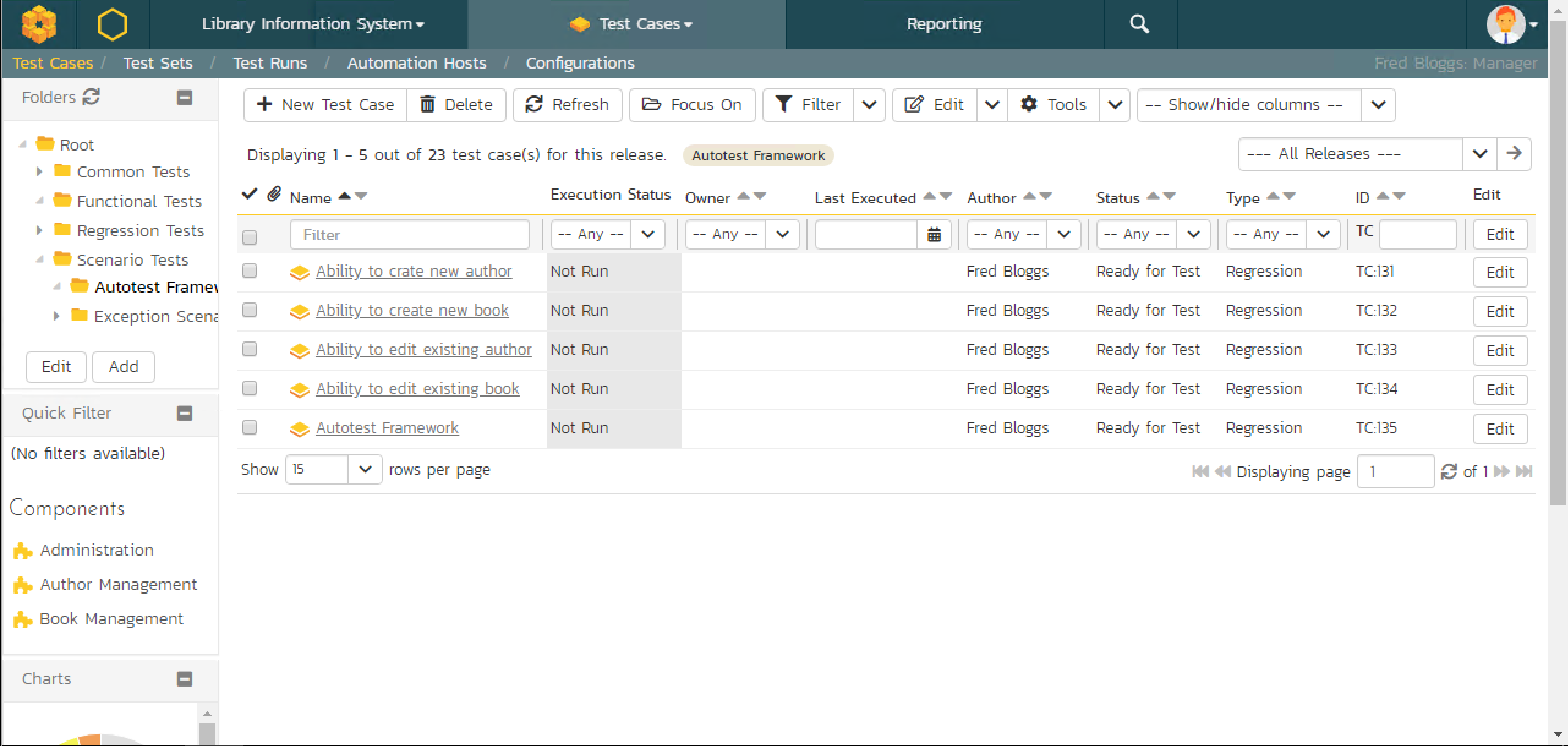 Combine Test Set
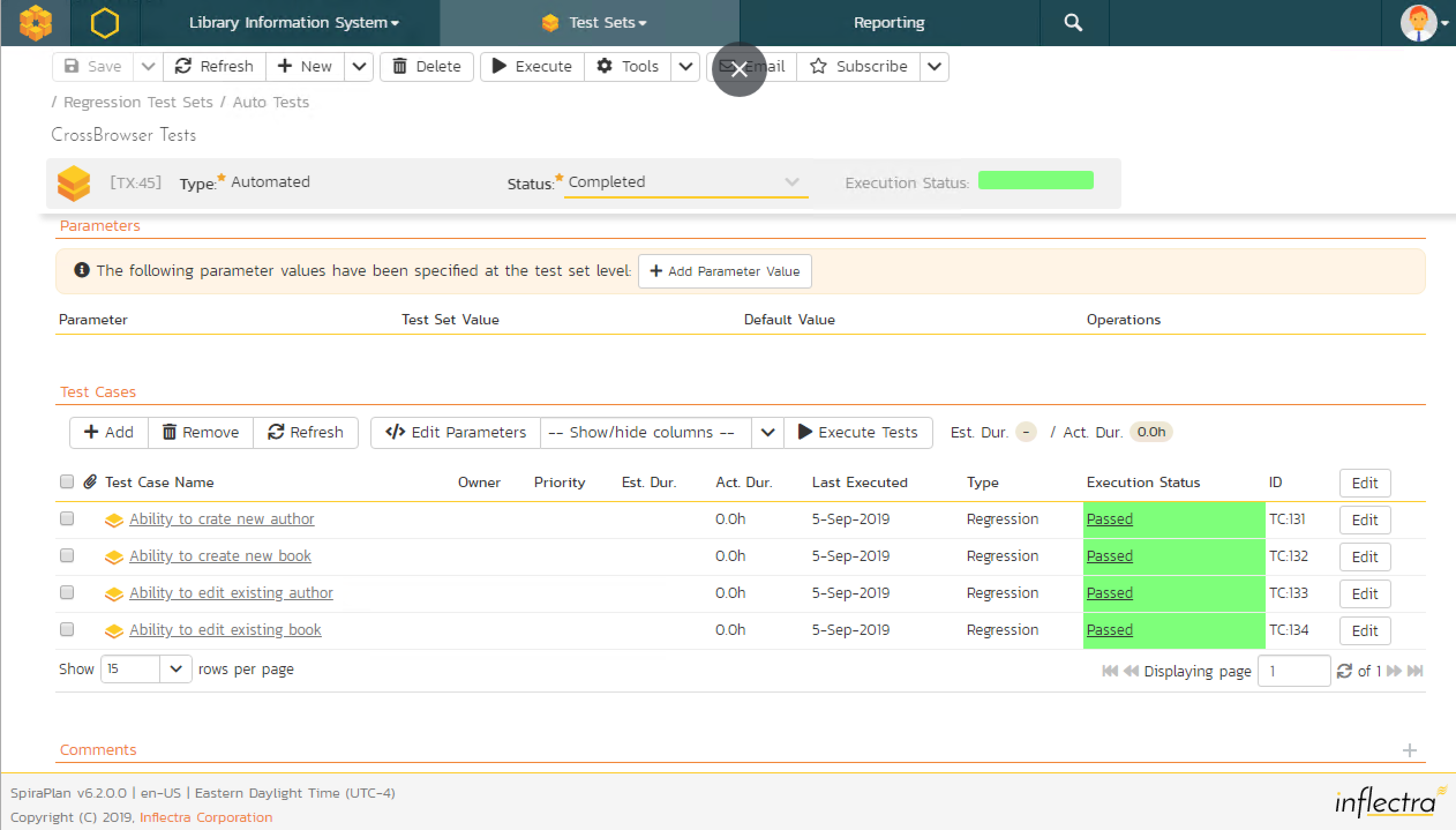 Several Test Sets
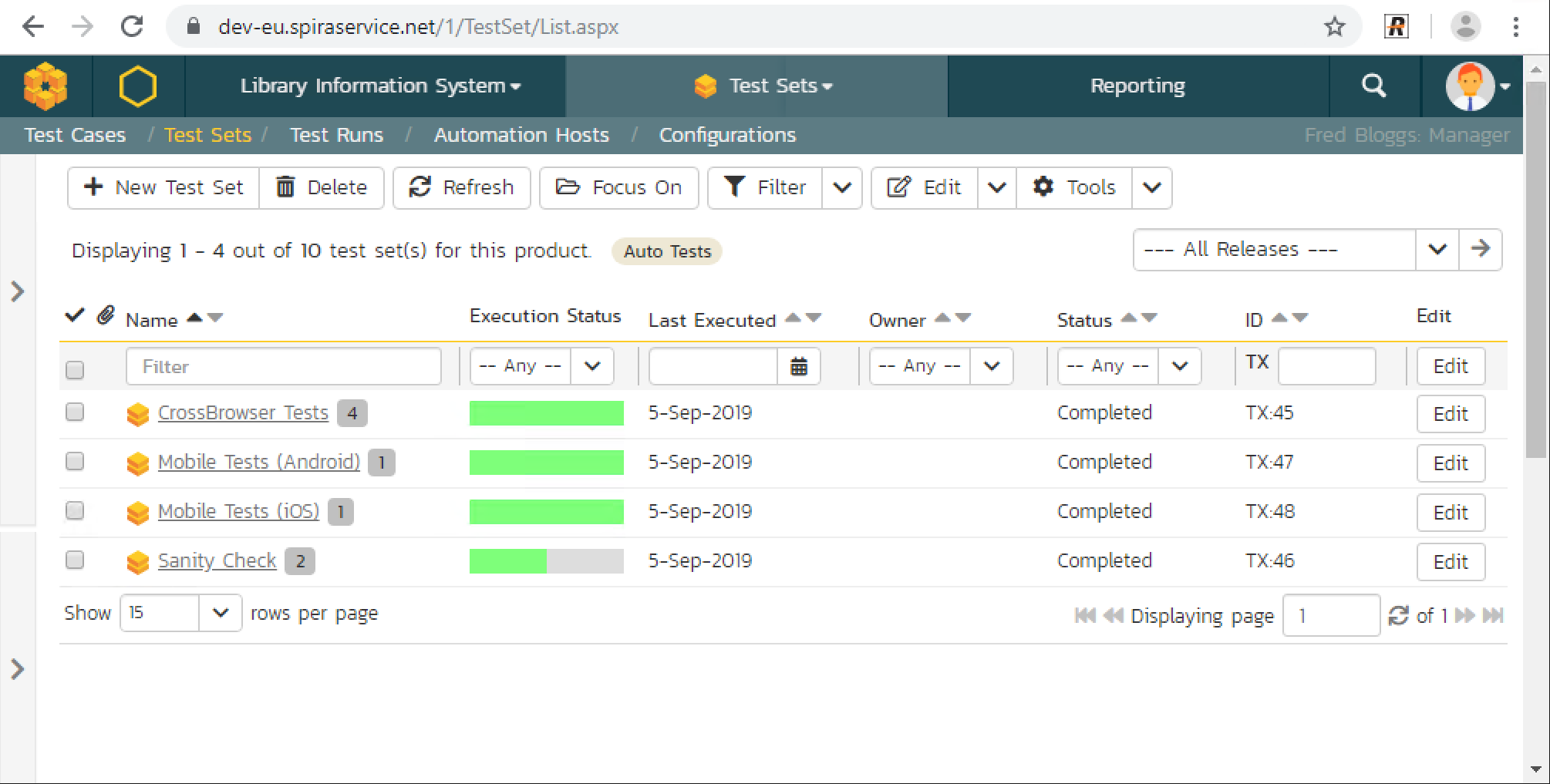 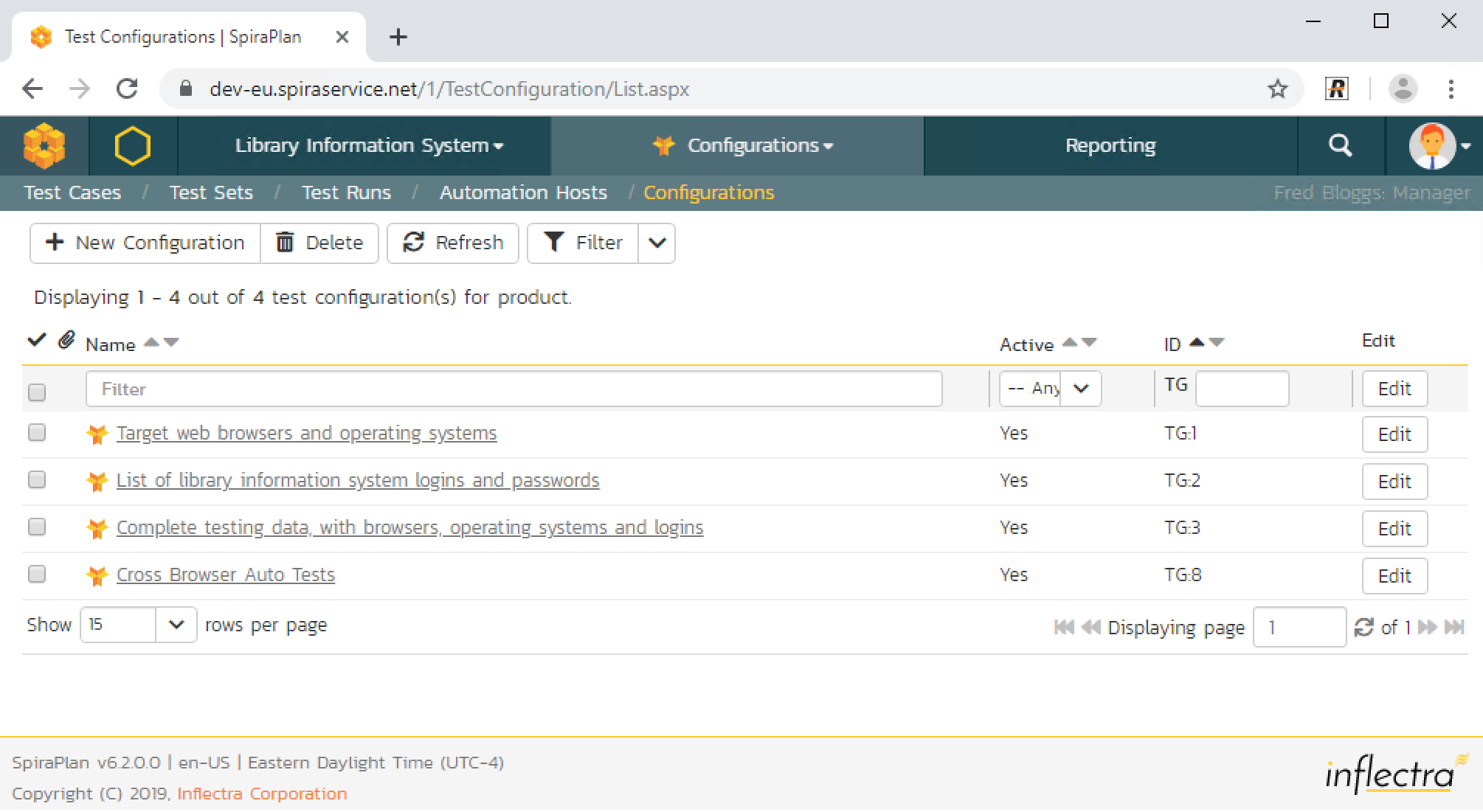 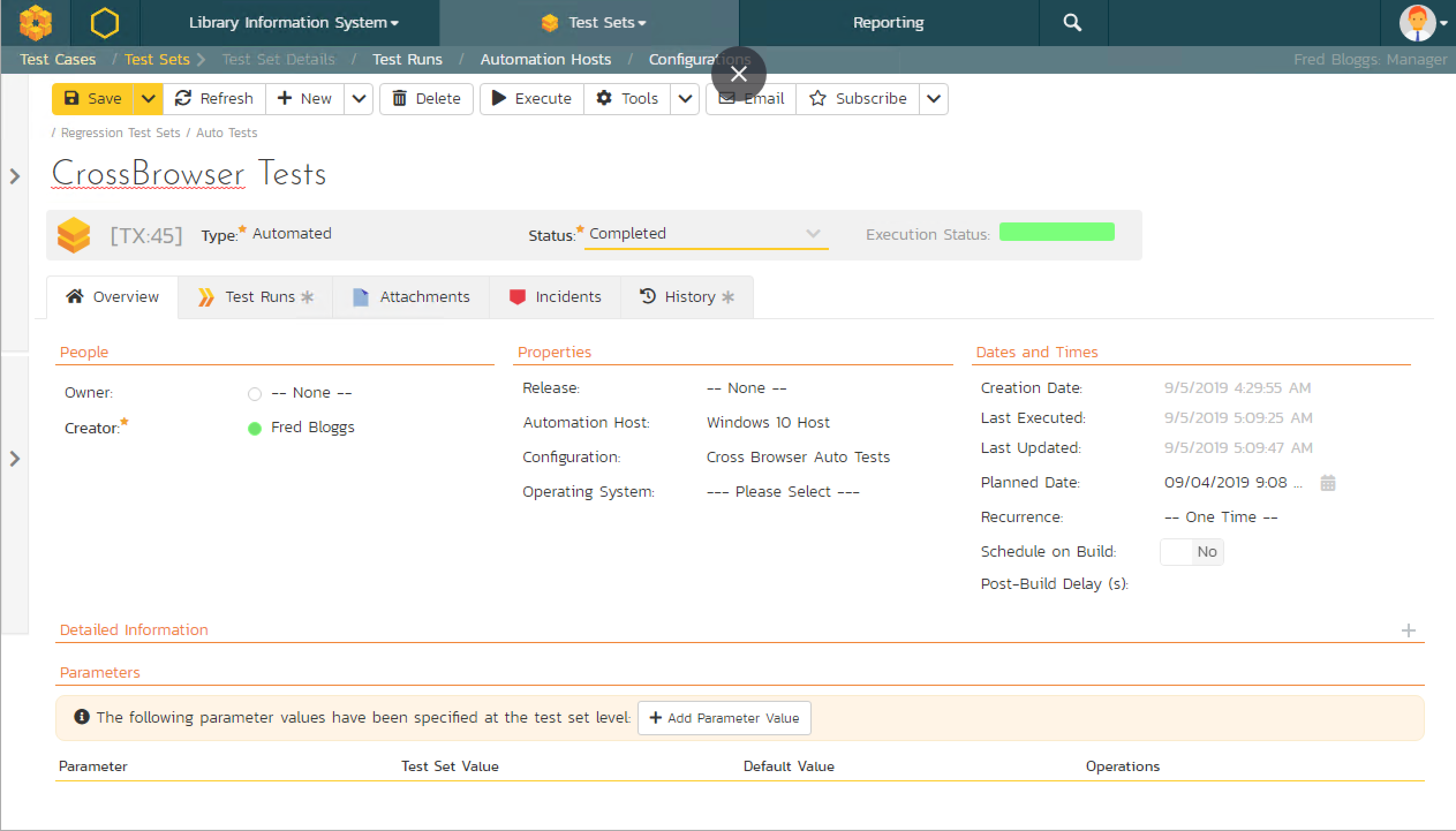 Test Set Level
One framework – many test sets
Test Set Configurations
Configuring
Single Test - Parameters
Test Set – Configuration
Product - Configurations
Change Test Purpose
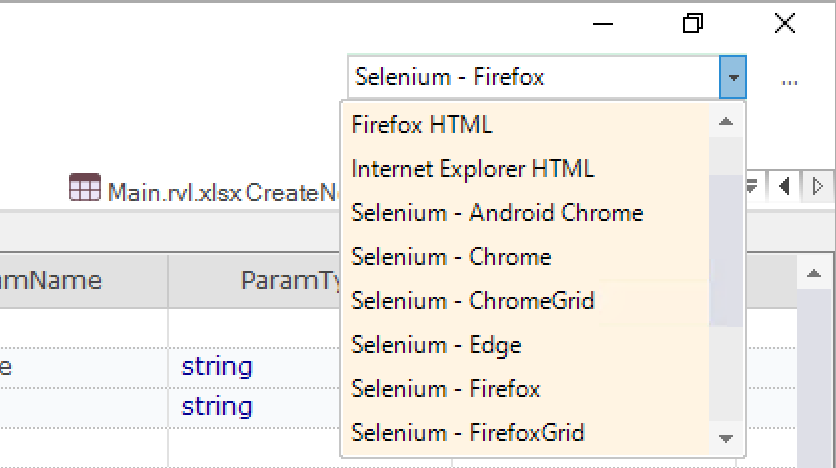 Change Browser
Run on Mobile Device
View Execution Steps
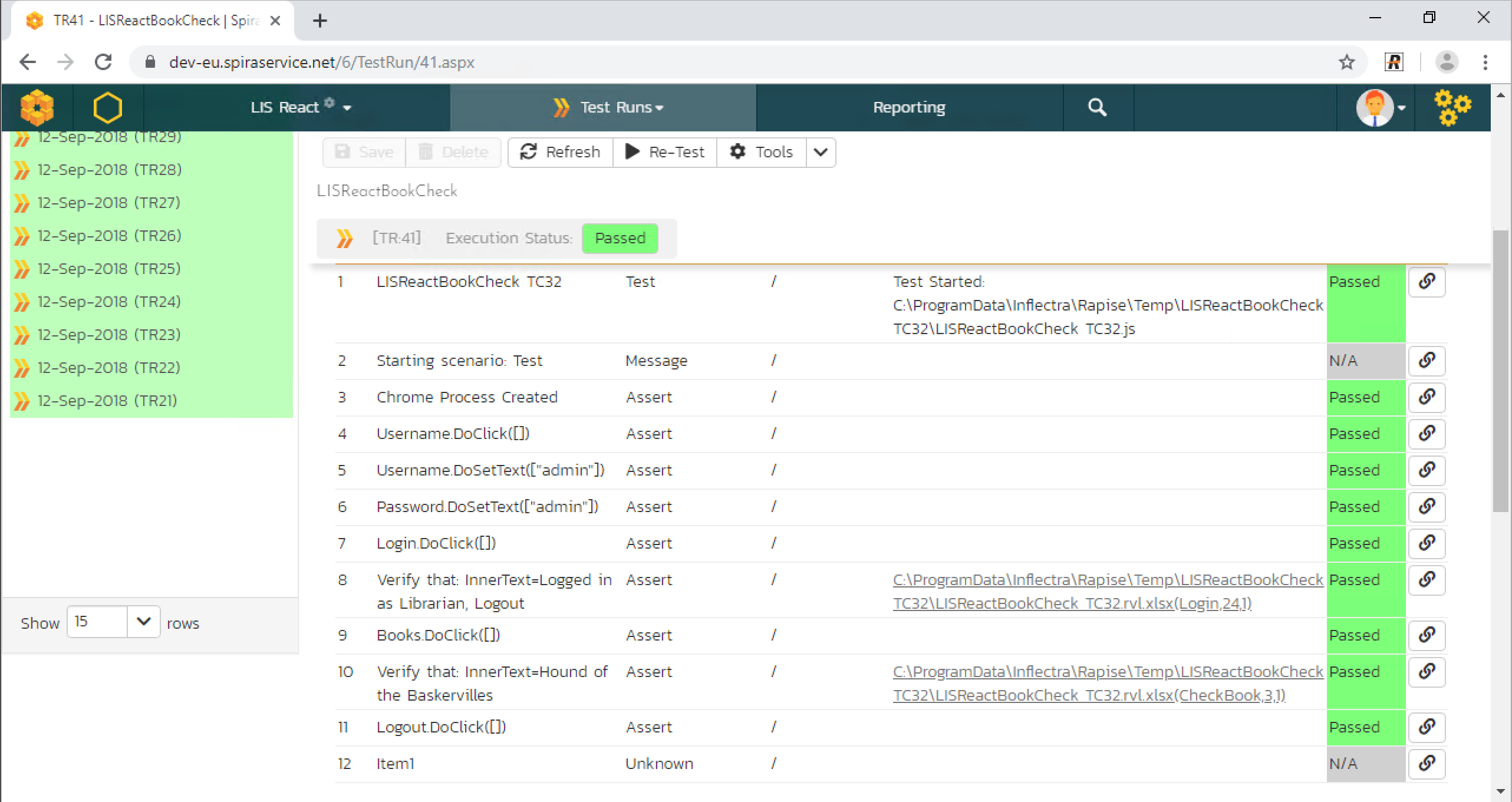 View Execution History
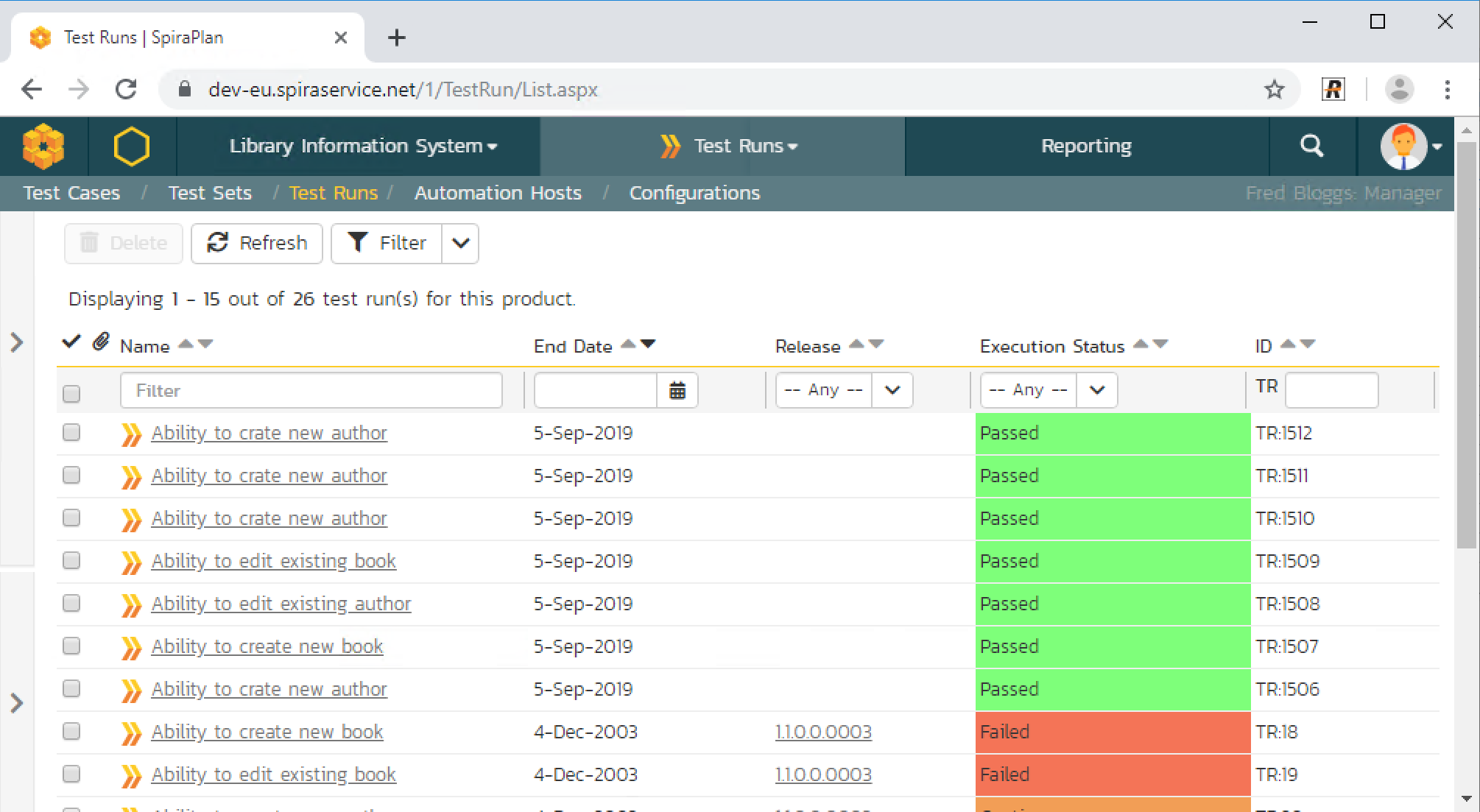 Rapise + Spira is a Framework
Pre-configured (Decisions are made)
You may change them
Pre-Defined Path From Test to Test Set
Selected Key Features
Maintainability
Clarity (Understand-ability)
Re-usability
Q&A
Contact me: 

@AlexeyGrinevich
alexey@inflectra.com